New York State 
Tuition Assistance Program (TAP) 
Application Process
[Speaker Notes: Welcome.]
Applying for TAP
A Student’s Experience
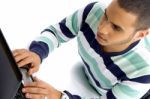 [Speaker Notes: I am going to walk you through the 2018-19 TAP application process as a student navigating the electronic application and the steps that occur throughout the process.]
The FAFSA is Required
[Speaker Notes: The 2018-19 FAFSA application is available as of October 1, 2017.

The FAFSA is the first step in the application process for NYS administered financial aid programs. 

 Students log into the FAFSA by going to www.fafsa.ed.gov and selects “Start a New FAFSA” or returning users select “Login”.]
NYS Resident and…
[Speaker Notes: Students who indicate they are a NYS resident in the FAFSA’s Student Demographics Information page, and….]
…Attending a NYS School…
[Speaker Notes: Select a NYS school in the ‘School Selection’ field……]
…Select “Start your state application”
[Speaker Notes: Will see an optional feature to start their state application on the FAFSA Confirmation Page.  Students who click on the highlighted hotspot, will be navigated to the New York State application site – www.tap.hesc.ny.gov/totw/]
The NYS Student Aid Payment Application
The confirmation page of the 2018-19 FAFSA will provide a link for NYS students listing a NYS school to apply for the New York State Student Aid Payment Application
Provides a single conduit for applying for applying for payment of state grants, scholarships and awards
[Speaker Notes: As I mentioned, students will be able to submit their 2018-19 FAFSA and TAP application beginning October 1, 2017.

The FAFSA confirmation page will provide the link for NYS students who are applying to NYS schools to complete the TAP application.

For 2018-19, students can apply for TAP, and students who have previously been awarded a scholarship will also be able to apply for payment of that scholarship, with or without applying for TAP.]
First-time Applicants Create User ID & PIN
[Speaker Notes: This screen will be displayed when students complete FAFSA and click the link from FAFSA confirmation page to go to the NYS Student Aid Payment Application.

When student clicks Next button, he/ she will be redirected to the Academic Year screen.

First time TAP applicants will need to establish a HESC User ID and PIN number as part of the application process.]
Creating an Account is Easy
[Speaker Notes: Creating an account is an easy process for the applicant.]
Read Terms & Conditions
[Speaker Notes: Accept the terms and conditions of the application. (two screens)]
Accept Terms & Conditions
[Speaker Notes: The student will check the box that they have read and understand the Terms and Conditions.]
Check Identity
[Speaker Notes: Students will complete the required fields so that HESC can authenticate their identity.  Students must complete the fields with the exact information they provided on the FAFSA.  Any variance may delay the processing of the application.]
Confirm Identity Information
[Speaker Notes: The information submitted will be used for identity verification. 

Students should review the identity information they have entered to verify that it is accurate.]
Enter Account Information
[Speaker Notes: Students will provide email address and select a challenge question and provide an answer. 

Challenge question and answer will be used to help confirm their identity should they forget their User ID or PIN.]
Create a User ID
[Speaker Notes: Students will enter a User ID,]
Create a Pin
[Speaker Notes: and create a PIN.]
Notification of a Security Incident
[Speaker Notes: Students will accept or decline email notification in the event of any security incident involving non-public information.]
Account Created
Academic Year Selection Screen
[Speaker Notes: This screen prompts students as to which year they are applying for TAP/ Scholarship payment.

When student clicks Next button, he/she will be redirected to the Affirmation screens.]
Affirmation #1
[Speaker Notes: Students are provided with directions for navigating through the application.]
Affirmation #2
[Speaker Notes: This screen provides students with information as to how and where the information they provided will be used.

When student clicks Proceed button, he/ she will be redirected to Scholarships if they have scholarships identified during HESCPIN authentication process, otherwise they will complete existing TAP application.

When student clicks Do Not Proceed button, a pop up box opens with a message “Are you sure you want to exit this application?” with Ok and Cancel options.]
Your Scholarships Screen
[Speaker Notes: This screen provides details of approved scholarships which will be sent with HESCPIN authentication. 

If no approved scholarships, this screen is not displayed and application will be for TAP only.

If the student is selected for NYS Science Technology Engineering and Mathematics (STEM) Incentive Program, NYS Math and Science Teaching Incentive (MSTI) Scholarship, Veterans Tuition Awards (VTA), NYS Part-Time Scholarship Award (PTS), NYS Child Welfare Worker Incentive Scholarship Program(CWW), Excelsior Scholarship and Enhanced Tuition Awards scholarships, they will be marked with a * and this message will be displayed.

*This scholarship requires that you apply for TAP, if eligible.  Excelsior and ETA require you to complete the FAFSA.  For information on TAP eligibility you should go to Tap eligibility link

If student is selected for scholarships other than the ones listed above, they will not be marked with a * and message will not be displayed.

When student selects No for “Would you also like to apply for the Tuition Assistance Program (TAP)?” and clicks Next, if the student is eligible for Excelsior or ETA Scholarships and did not submit a FAFSA, he/ she will be redirected to complete the FAFSA.   For all other scholarships, he/ she will be redirected to short application starting with Personal Information Screen.

When student selects Yes for “Would you also like to apply for the Tuition Assistance Program (TAP)?” and clicks Next, if the student applied for FAFSA, he/ she will be redirected to full TAP application starting with Personal Information page.  If the student did not apply for FAFSA, he/ she will be redirected to complete the FAFSA.]
Redirected to the FAFSA application
Personal Information Screen
Left navigation tracks progress through the application
Used for Independence determination
[Speaker Notes: The left navigation panel will display based on whether the student is completing a ‘full’ TAP application or the ‘short’ scholarship application.  The short scholarship application does not ask for income or parental information. 

Today, we will be navigating through the “full” TAP application. 

The student will see personal information pulled in from the FAFSA.  They should review this information for accuracy and update, if needed.

All fields are editable except for Date of Birth.  

A new question for 2018-19:  Are you a U.S citizen or eligible non-citizen?, has been added to this screen.]
Review Prefilled College Info From FAFSA
If  not planning to attend any college, click “Will Not Attend”
To change college code, click “Search”
[Speaker Notes: This screen lists the college information:  Term, College Name, College Code and Level of Study for the college provided by the student on the FAFSA.

Students will see the first NYS school listed on the FAFSA and can make changes, if needed.

The Will not Attend button helps students to remove a term that he/ she will not be attending.

If the student wishes to change the college/college code listed, they can clicks the Search button, new page opens that allows students to search for a college by the College Name, Level of Study fields.]
College Search
[Speaker Notes: To add a school, the student will enter the name of the school and the level of study and click the search button.

All matches to the requested search will appear in the table.  The student will select the school they will be attending.]
Select College Terms
[Speaker Notes: The student will see the college they added, and will check the terms they plan to attend.]
College Verification
[Speaker Notes: If the student picks a different college from the search results by clicking on the College Name, that college information page will be updated with the new college.]
Student Marital Status
[Speaker Notes: The student will indicate their marital status as of the date they are completing the application. 

If married/separated/divorced, the student will enter their marital status date.]
Independent or Dependent?
[Speaker Notes: The student will indicate whether they are claiming financial independence from their parents. 

This question streamlines the process regarding financial independence, if the student meets all other criteria.]
Independent or Dependent?
[Speaker Notes: The student will review the answers to the following financial independence questions and make changes as needed.]
Parental Information
[Speaker Notes: Students update their parents information, as needed.  They indicate their parents’ marital status as of the day they are completing the application.

If the student is dependent on their parents, HESC will use the parents information to determine eligibility.]
Parental Income Information
[Speaker Notes: Students will indicate the New York State Tax Return their parent’s filed in 2016.

** As an FYI, if a parent or student selects IT-203 for their tax filing status, HESC generates a residency questionnaire to confirm they are NYS residents.  

As a reminder, the 2016 NYS Budget authorized NYS students to file their 2018-19 TAP application with the same tax data used to file the Free Application for Federal Student Aid (FAFSA).

Students will use prior-prior year tax data (2016 tax information) to complete both their federal and New York State financial aid applications for the
2018-19 academic year.]
Parent Information
If a parent does not have a SSN or TIN, leave the Social Security/Tax ID box blank and check the box
[Speaker Notes: Here is a shot of the Parent Marital Status Screen.

Students will update their parents information, as needed.  If the student is dependent on their parents, HESC will use the parents information to determine eligibility.  

We will accept a Tax-filer Identification Number if the parent does not have a Social Security Number.  If parents do not have a SSN or TIN, the student should select the appropriate box.

Students may only exclude one parent due to separation or divorce.  If both parents are disabled or deceased, the student should contact the HESC Customer Communications Center to seek advice in how to proceed.]
Parental Income Information
Income from local, State and Federal pensions and private annuities are required
[Speaker Notes: Students will enter the filing status of their parents from their 2016 New York State Income Tax Return.

TAP awards for the 2018-19 TAP academic year are based on the 2016 household income, and whether the parents had income from local State or federal pensions and/or private annuities.

Students will enter the Social Security Number or Tax ID number for Parent 1 and/or Parent 2 as it was filed on their 2016 NYS Tax Return, regardless of their current marital status. 

If the parent does not have a SSN or Tax ID, the student will check the box.]
Net Taxable Income if No Pension Income
[Speaker Notes: If the student indicated that the parents had no pension income, they would review the financial information and make changes as appropriate.   The income information will be taken from line 37 of the parent’s IT-201.]
Yes to Pension Income
[Speaker Notes: If the student indicated yes to pension income, they would be taken to this screen to verify the income listed and provide additional pension income information.]
Deceased Parent Information
[Speaker Notes: If on the Parents’ Marital Status slide the student indicated that their parents’ Marital Status was Widowed/Deceased, the student will be asked to indicate which parent is deceased and the date the parent died.]
Parents’ Disability Information
[Speaker Notes: If applicable, the student will answer the parental disability question and enter a date the parent became permanently disabled.]
Student/Spouse Income Information
[Speaker Notes: The student will indicate which NYS tax form they and /or their spouse completed when filing their NYS taxes for the 2016 year.

If the student did not file, they should indicate that on this screen.  This is the most common error in mismatches with the department of tax and finance for the IVP process.]
Student/Spouse Income Information
Income from local, State and Federal pensions and private annuities is required
[Speaker Notes: Students will enter their filing status from Section A of their 2016 New York State Income Tax Return, and whether they had income from local State or federal pensions and/or private annuities.

If applicable, they will enter their spouse Social Security Number / Tax ID number and last name. 

If their spouse does not have a SSN, they will check the box.]
Student/Spouse Income Information
[Speaker Notes: Students will review the financial information on this page and make changes, as needed. 

In this example, student will verify that the NY Taxable income displayed is the same as the Taxable Income listed on line 37 from their 2016 IT-201.]
Other Family Members in College
[Speaker Notes: Students will indicate whether there are other family members enrolled full-time for at least one term of the academic year at a federally approved school, college or university.

Eligible family members are spouse, parents or siblings in the same household.]
Other Family Members
[Speaker Notes: If applicable, the student will enter the name, SSN and relationship of the other family members.]
Application Summary
Select “Modify Your Answer” to change any reported information
[Speaker Notes: Students will review all answers which are displayed.  If the answers are not correct, the student may modify their answers here.]
Application Summary
[Speaker Notes: Receiving certain types of financial assistance from sources other than HESC may affect students' eligibility to receive state grants or scholarships. 
Possible sources of other educational assistance include the Federal Government, other state agencies, school districts, fraternal organizations, businesses and foundations.

Other benefits will affect students' eligibility for state awards if they constitute either a duplicative or a concurrent benefit.
Duplicative benefits are those that duplicate the purpose of a TAP
-Generally, this refers to funds that are specifically intended to cover tuition charges.
-The total of a TAP, STAP or VTA and the duplicative benefit cannot exceed students' actual tuition liability.]
Submit TAP Application
[Speaker Notes: Once the student has reviewed their answers, they will submit their application.  Students who choose not to proceed will need to complete the application again at a later date.]
Congratulations!
[Speaker Notes: Students will see a confirmation of their submission of the application.]
Award Notification
When eligibility has been determined
Students receive email with instructions to log into HESCWeb for details
Students without an email address receive postcard
When awards are final
Students receive email with instructions to log into HESCWeb for details
Postcard
[Speaker Notes: Students with an email address get an email with instructions to come to HESCWeb for details

Students without an email address get a postcard saying that their eligibility has been determined and giving them directions to come to the HESC web site for details.  

Students receive notification of their final award in the same way – instructed to log in to HESC accounts.

They are also told (post budget) that their school has been given the information.]
Pre-Budget Period Award Estimates
[Speaker Notes: When viewing Review/Change Your TAP Information prior to the passing of the 2018-19 New York State Budget, the following message will be posted:

Note that these estimates, determined based on current statute and information you submitted on your HESC program application and on your Free Application for Federal Student Aid (FAFSA), may change with passage of the 2018-19 New York State Budget.   Updated information will be available April 2018 at the earliest.]
Pre-Budget Period Award Estimates
[Speaker Notes: When Financial Aid Officers view View Student Record and Student Record Maintenance prior to the passing of the 2018-19 New York State Budget, the message will also be posted:

Note that award estimates are determined based on current statute and information you submitted on your HESC program application and on your Free Application for Federal Student Aid (FAFSA), may change with passage of the 2018-19 New York State Budget.   Updated information will be available April 2017 at the earliest.]
TAP Processing Timeline
October 2017
1st:  TAP and STEM applications available
Residency Questionnaires and Request for Information begin as applications are processed
21st: Income Verification with NYS Department of Taxation and Finance begins
[Speaker Notes: MIKE- CAN GO OVER TIMELINE FOR PROCESSING HERE IF YOU HAVE TIME.]
TAP Processing Timeline
February 2018
Student Status listings available for schools
April 2018
Customized reports available
SUNY Tuition Credit (budget dependent)